Suicide Risk Assessment and Management in C-L Psychiatry
2021 CLP Fundamentals Pre-Conference Course
Scott A. Simpson, MD MPH
Denver Health & University of Colorado School of Medicine
CLP 2021Disclosure: Scott Simpson, MD MPH
D – Relationship is considered directly relevant to the presentation
I – Relationship is NOT considered directly relevant to the presentation
Objectives
At the end of this talk, I hope you can…

Describe regulatory expectations for suicide screening in the hospital environment

Use standardized models for assessment of suicide risk

Describe elements of systems-based suicide prevention
3
Suicide Incidence in the United States is Increasing
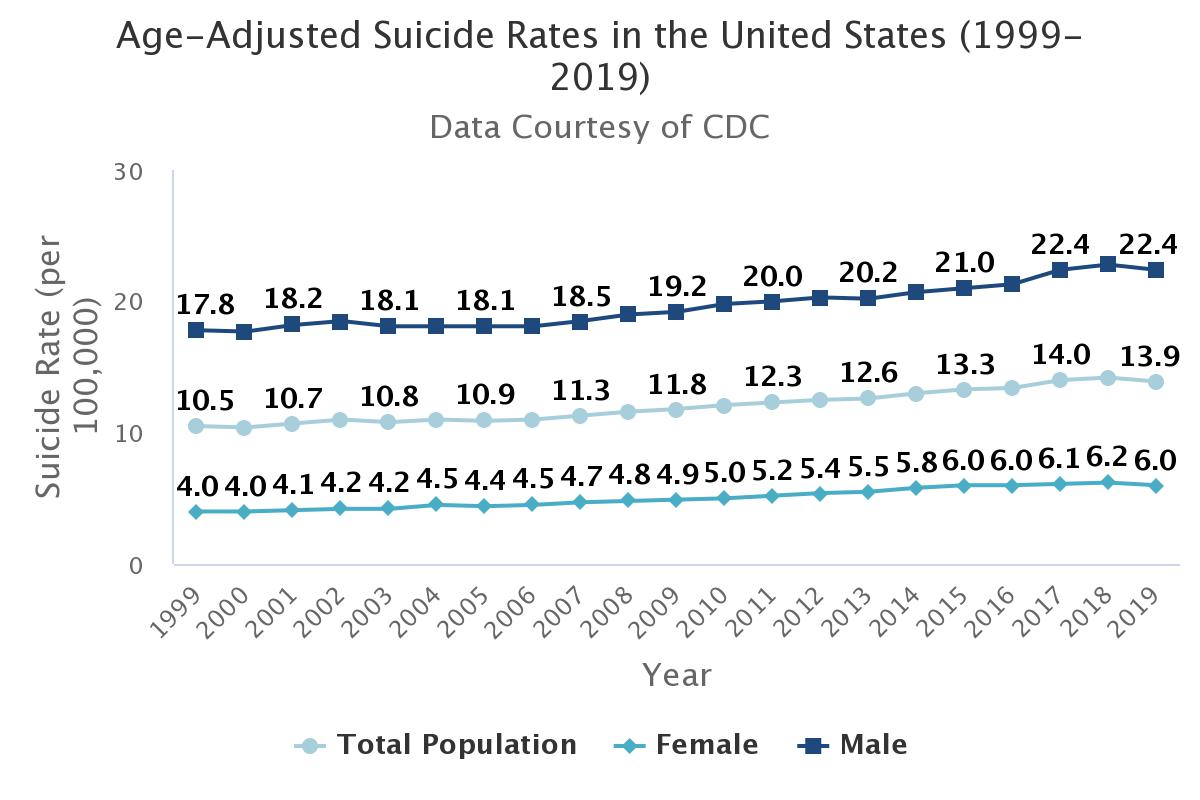 4
ED and Hospital Visits are Opportunities for Suicide Prevention
Patients who die by suicide are likely to have a healthcare encounter in the preceding month…
5
Ahmedani 2019 (pmid 31400374)
ED and Hospital Visits are Opportunities for Suicide Prevention
Patients who die by suicide are likely to have a healthcare encounter in the preceding month…
…and patients discharging from hospital settings are at particularly high risk
6
Ahmedani 2019 (pmid 31400374)
Suicide Risk Assessment: The C-L Psychiatrist’s Role
7
The Joint Commission (TJC) in 2016 (since recanted)
Excerpts
“Screen all patients for suicide ideation, using a brief, standardized, evidence-based screening tool.”

“For all patients with suicide ideation:” 1) Give the national crisis line number, 2) Conduct safety planning, and 3) Restrict access to lethal means”

“Hospitalization is often necessary for a patient’s immediate safety, but hospitalization used solely as a containment strategy may be ineffective or counterproductive and considered by the patient as a disincentive or penalty for expressing suicidal thoughts”
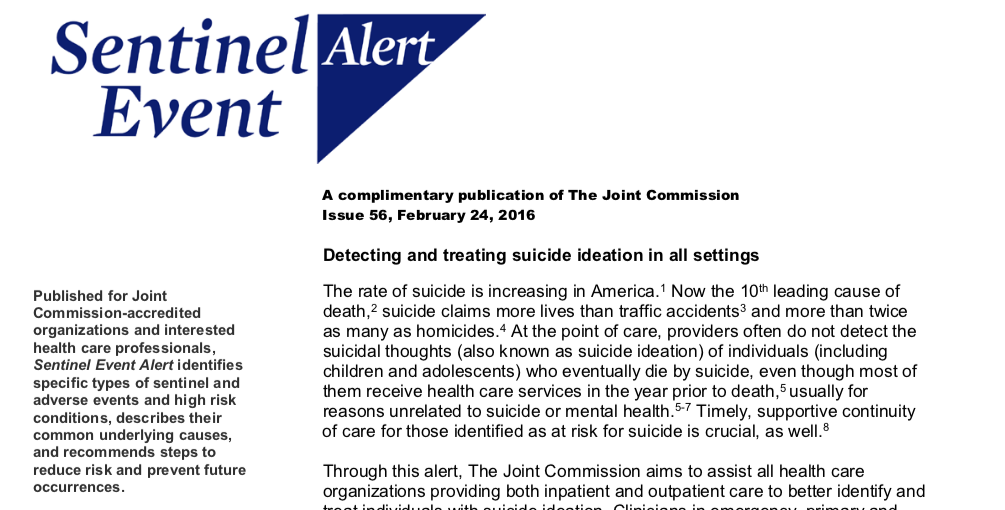 8
TJC National Patient Safety Goal 15.01.01
9
“Validated Screening Tools” for Suicidal Ideation
Columbia-Suicide Severity Rating Scale Clinical Practice Screener
Have you wished you were dead or wish you could go to sleep and not wake up (in the past month)?
Have you actually had any thoughts of killing yourself (in the past month)?
Have you ever done anything, started to do anything or prepared to do anything to end your life (at any point)?

Ask Suicide-Screening Questions
In the past few weeks, have you wished you were dead?
In the past few weeks, have you felt that you or your family would be better off if you were dead?
In the past week, have you been having thoughts about killing yourself?
Have you ever tried to kill yourself?
Are you having thoughts of killing yourself right now?
10
Content of Common Screeners
11
The Base Rate Dilemma of Suicide Management
Imagine a test with 99% sensitivity and 99% specificity
Imagine a suicide rate of 500 per 100k person years
What’s the predictive value?
Carter 2017 (28302700)
Additional Limitations
Validated against other screeners—not clinical outcomes

Difficulty in staff implementation

Resource utilization

Ascertainment of other mortality

Symptom over-endorsement
Death by Suicide in the 365 days after PES Discharge
13
Simpson 2021 (34210531)
Do Screeners Identify Risk?
Sensitivity 18%
Specificity 99%
AUC: 0.57
Simpson 2021 (33346922)
[Speaker Notes: # Issue with screener: those missing! Also, this is generally high risk!]
Positive screen… now what?
15
Stress-Diathesis Model
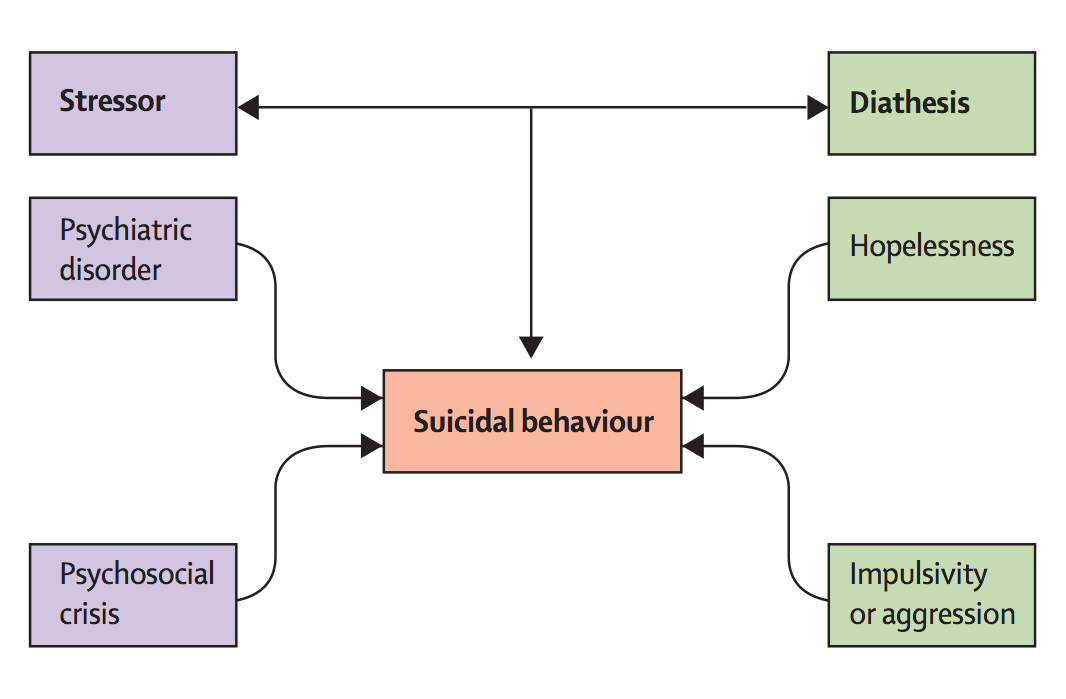 16
Hawton 2009 (19376453)
Models for Assessment
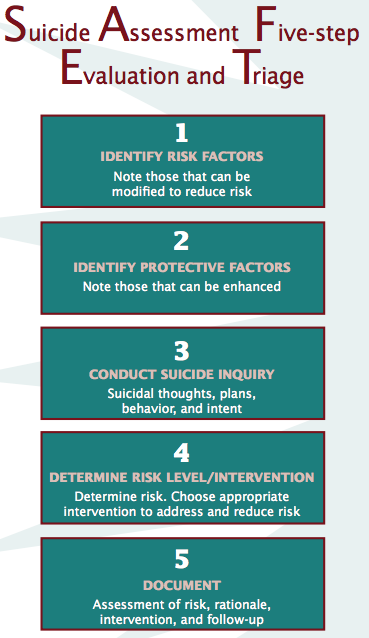 SAFE-T

2x2 Table
17
The Consult Comes In
A 29 transgendered patient who identifies female is seen after an intentional overdose on acetaminophen. She is a nurse who describes feeling overwhelmed by stress at work and finally “snapped” when her boyfriend said he was leaving yesterday. They had an argument, and she sent messages on social media telling him and her other friends that she would soon be dead. Afterwards, she drank a lot of alcohol and took a bottle of pills from her bath cabinet. Her boyfriend had called police, who knocked on the door only several minutes afterwards. In the ED, she was found to have “altered mental status,” an elevated BAL, and an acetaminophen level requiring n-acetylcysteine. Her medical management has come to a denouement, and the team is requesting an assessment for disposition.

The patient has minimal prior psychiatric history and no prior attempts. She reports a history of abuse and non-suicidal self-injury by cutting in her adolescence.
18
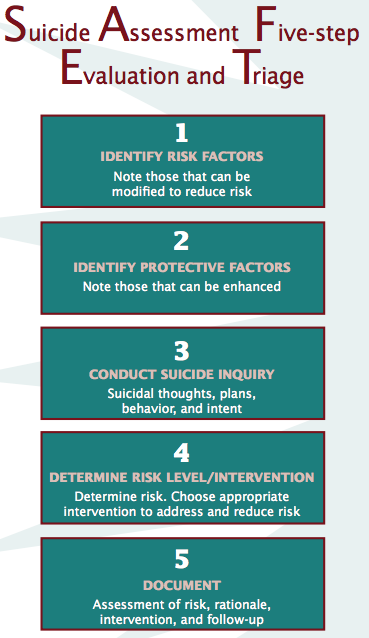 APA lists >100 risk factors
Consider unique factors among C-L patient population
Consider dynamic and manageable risk factors
19
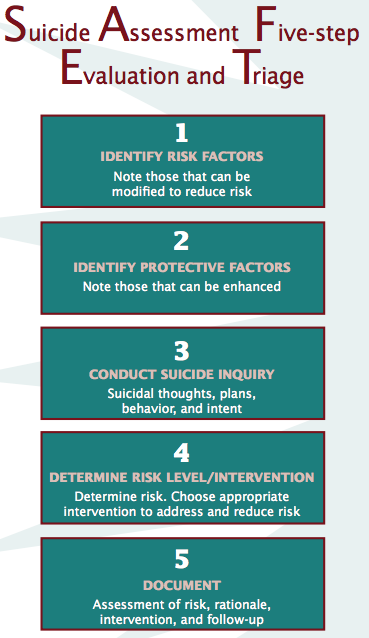 Limitations in protective factors
Think expansively about intervention
20
Kroll 2018 (29336787)
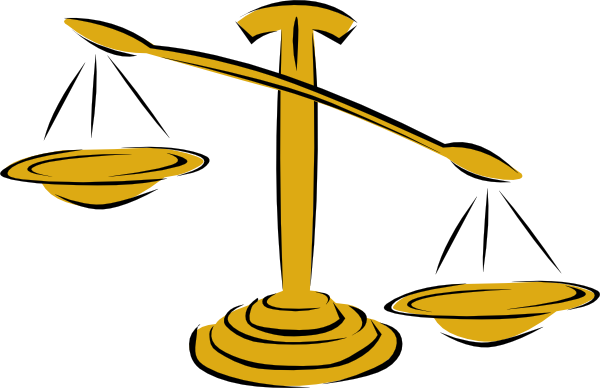 Resources
Stressors
21
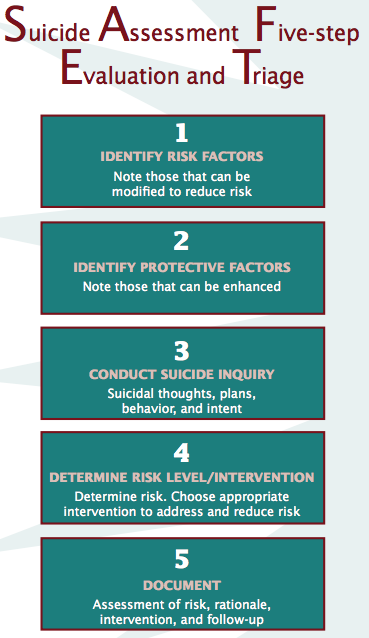 Specific questions regarding risk
Train staff to feel comfortable asking, as through specific trainings (eg, Question-Persuade-Refer)
Suicide risk ≠ suicidal ideation
22
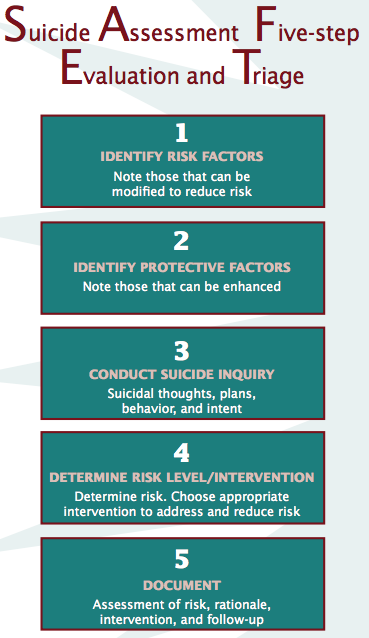 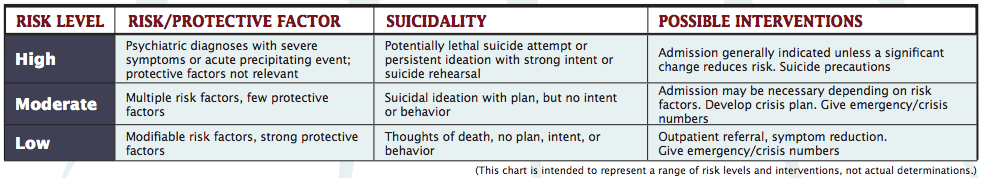 … and document!
23
“Can I go? I don’t need to be here.”
When your team speaks with the patient, the patient is requesting discharge. She reports that she used to self-harm when stressed but states things had been going well until the pandemic made work so stressful. She is working extra shifts and was sick with COVID last year. She recently had her first panic attack in several years, and it has made her want to avoid going to work. Her boyfriend is her most significant support, and she is worried he will leave her over this. She remarks, “I’m always thinking about being dead but don’t want to do it.”
The boyfriend largely corroborates this. He explains they have “broken up before” but he is glad she is ok. She does not usually drink; “she’s more of a marijuana person.” There are no firearms at home. He will stay with her for at least a few days should she discharge.
24
2x2 Assessment
2x2 Assessment
2x2 Assessment
Modifiable!
Interventions
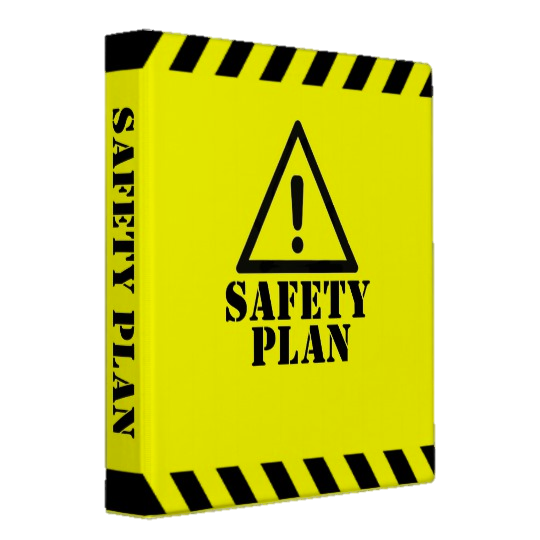 Psychoeducation to patient and family
Write a safety plan
Lethal means restriction
Identify ONE NEXT BEST provider
Offer follow-up call
Determine disposition
28
Simpson 2018 (30170836)
Safety Planning
Writing a safety plan and structured phone follow-up among high utilizing veterans (n=96)
Significant improvements in 3 month outcomes:
*
*
Stanley 2015 (26066951)
Safety Planning
RCT of 97 active duty soldiers presenting for an emergency appointment
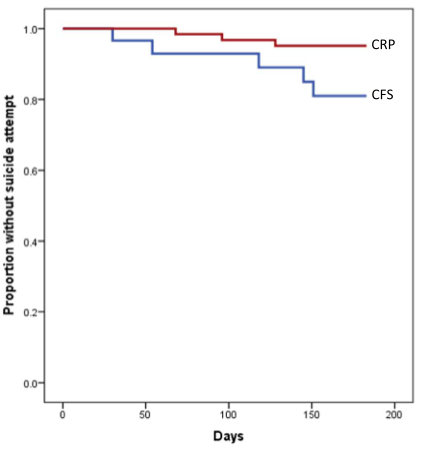 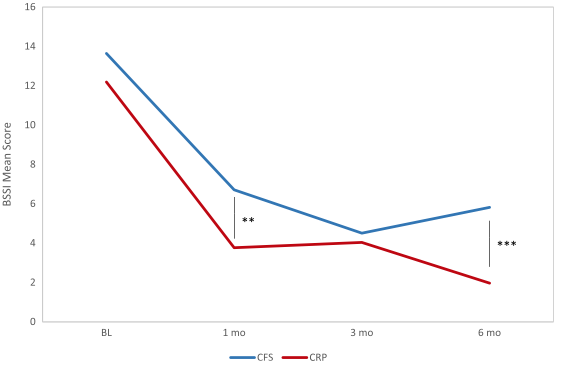 Crisis response plan
Contract for safety
Contract for safety
Crisis response plan
Bryan 2017 (28142085)
Safety Planning
ED-SAFE
3 phases: Treatment as usual (TAU), universal screening, and intervention (safety planning and structured follow-up)
Suicide attempts in 12 month follow-up decrease by 20% with intervention over TAU:
*
Miller 2017 (28456130)
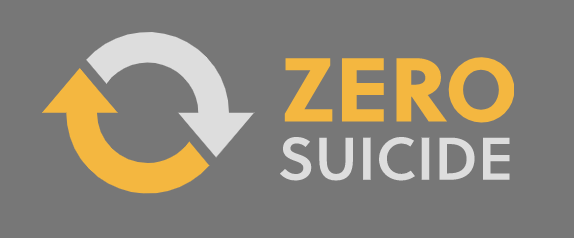 https://zerosuicide.edc.org
32
Train Staff Based on Role
Assessing and Managing Suicide Risk
C-L and Mental Health Clinicians
Counseling on Access to Lethal Means
Non-MH Clinicians
Question-Persuade-Refer
All staff
Improve Implementation
Positive screen referred
Improve Implementation
Improve Implementation
The Biggest Shortcoming?
37
Simpson 2021 (33346922)
Our Role is Not Only Suicide Prevention
38
Improving Outcomes
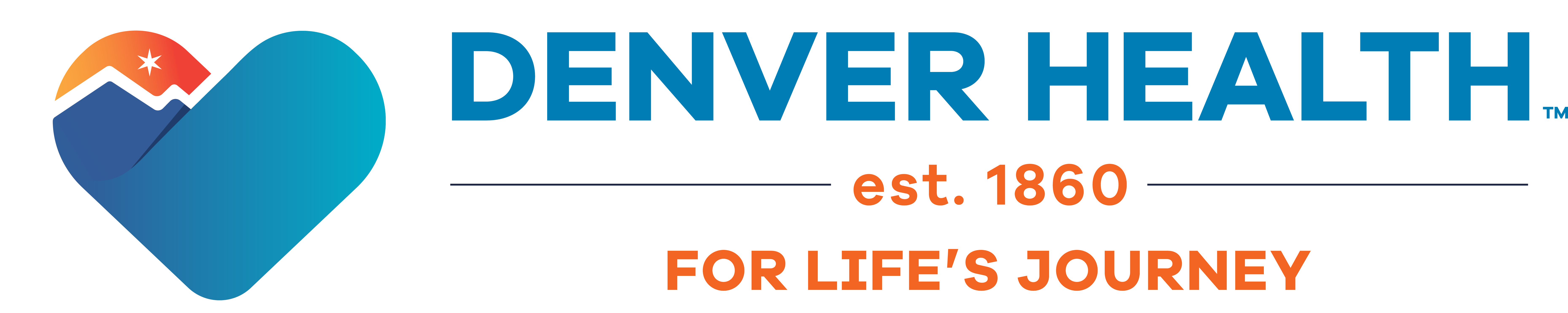 Encounter data
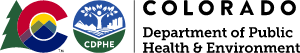 Ongoing program evaluation and research
Realtime mortality outcomes
Objectives
At the end of this talk, I hope you are now able to…

Describe regulatory expectations for suicide screening in the hospital environment

Use standardized models for assessment of suicide risk

Describe elements of systems-based suicide prevention
40
Questions/thoughts
Scott Simpson MD MPH
Medical Director, Psychiatric Emergency Services

Associate Director of Behavioral Health Services

Associate Professor of Psychiatry, University of Colorado Anschutz Medical Campus

scott.simpson@dhha.org
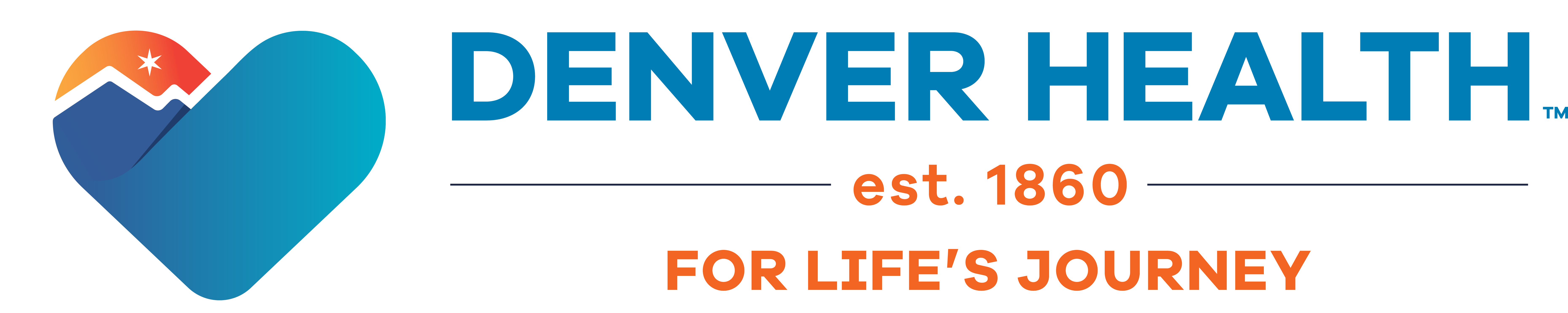 41